সবাইকে শুভেচ্ছা
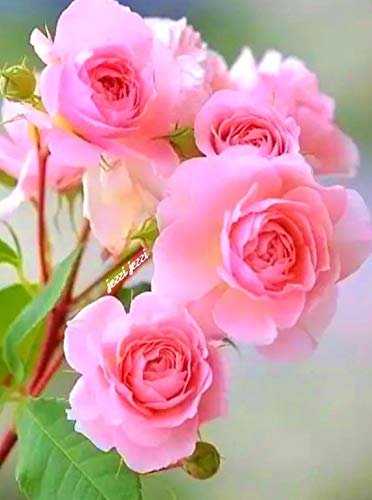 শিক্ষক পরিচিতি
ছাইয়াতুল জান্নাত 
সহকারি শিক্ষক
হাসিমপুর  মোল্লাপাড়া সঃ প্রাঃ বিঃ  চিরিরবন্দর, দিনাজপুর ।
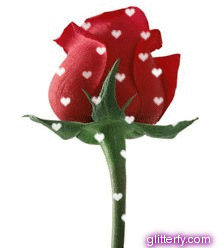 পাঠ পরিচিতি
শ্রেণিঃ চতুর্থ ।
বিষয়ঃবাংলাদেশ ও বিশ্বপরিচয় 
অধ্যায়ঃ ৭
পাঠ শিরোনামঃ কাজের মর্যাদা। 
পাঠের অংশঃ শ্রমজীবী।
কাজের মর্যাদা
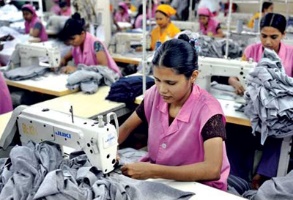 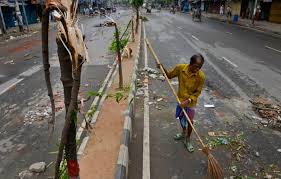 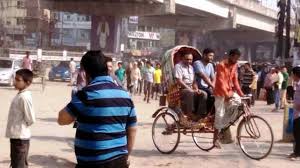 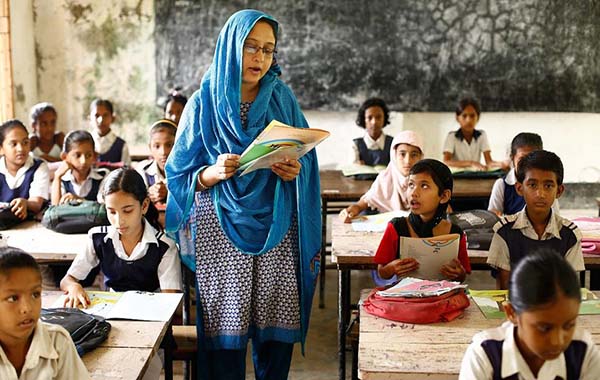 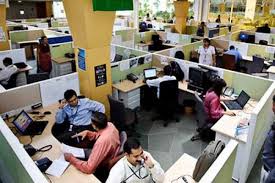 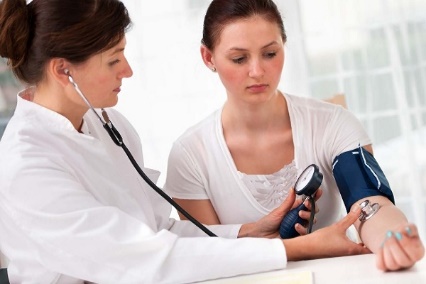 শিখনফল
৬.২.১-সমাজে সকল পেশাজীবীর অবদান বর্ণনা করতে পারবে।
৬.৩.২-দুই তিন ধরনের পেশাজীবী কাজের বর্ণনা দিতে পারবে।
শ্রমজীবী
শ্রম-কাজ
জীবী-জীবিকা।
শ্রমজীবীঃ যারা কাজের বিনিময়ে জীবিকা অর্জন করে তাদের 
শ্রমজীবী বলে।
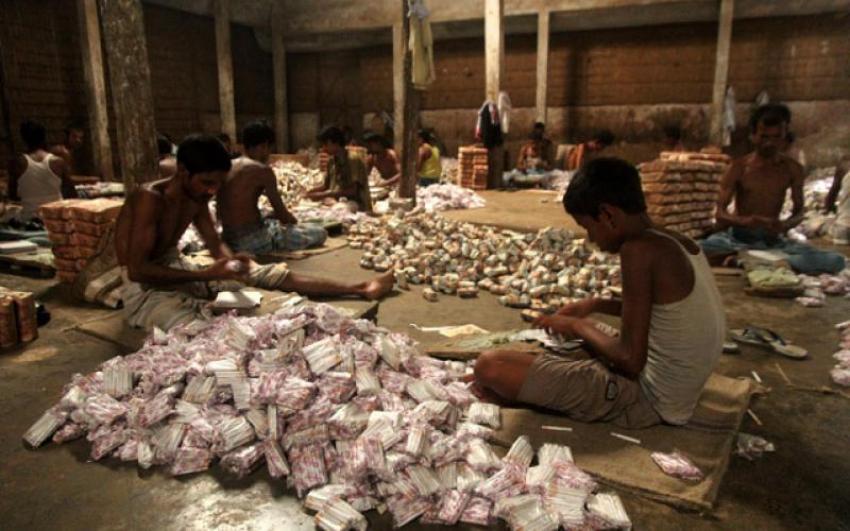 কারখানায় যারা কাজ করে তাদেরকে কারখানার শ্রমিক বলে।
কারখানার শ্রমিক
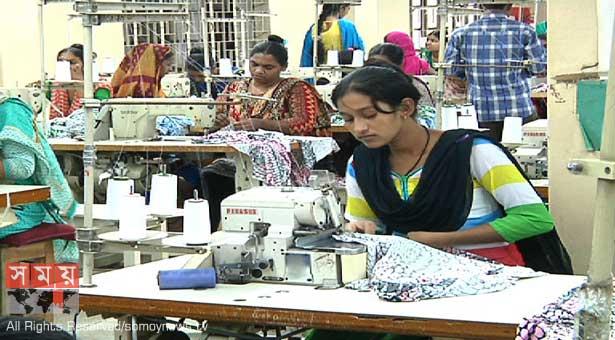 পাশের ছবিতে একটি কারখানায় পোশাক শ্রমিকদের দেখা যাচ্ছে।
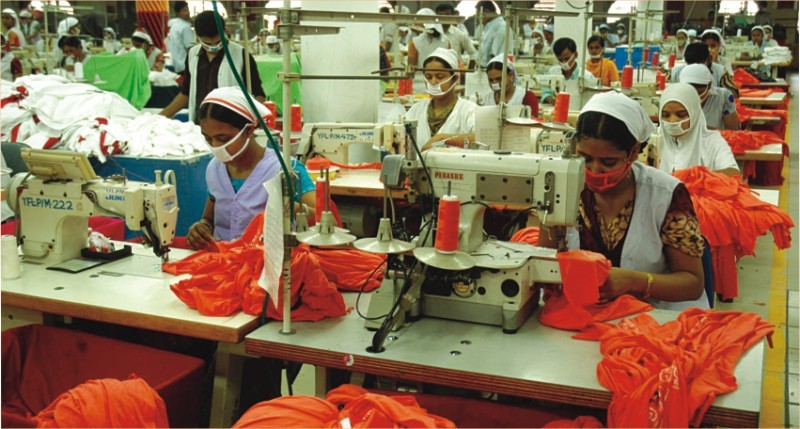 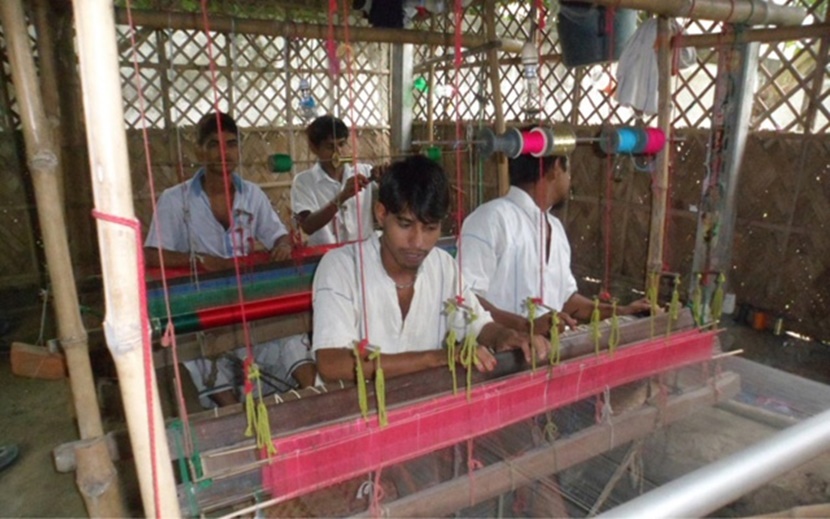 তারা দীর্ঘ সময় কাজ করে রপ্তানির জন্য পোশাক তৈরি করেন।
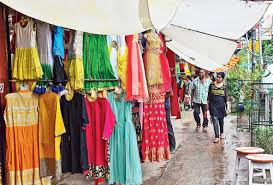 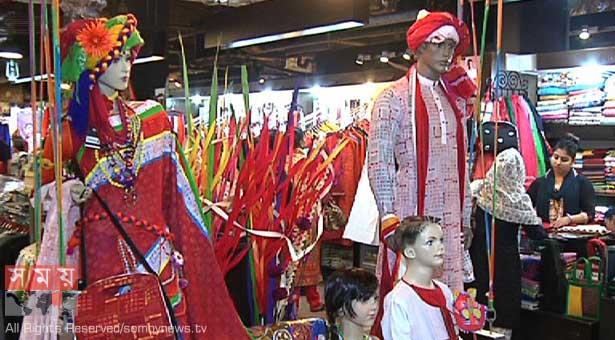 এটি আমাদের অন্যতম গুরুত্বপূর্ণ শিল্প ।
পরিচ্ছন্নতাকর্মী
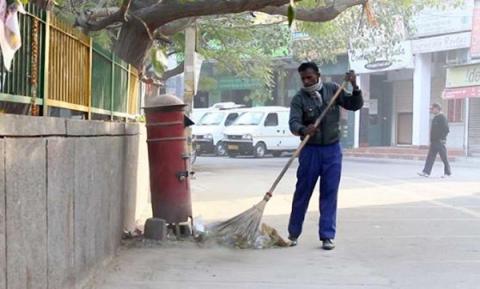 যারা পরিষ্কার পরিচ্ছন্নতার কাজ করে তাদেরকে পরিচ্ছন্নতা কর্মী বলে।
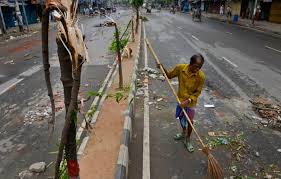 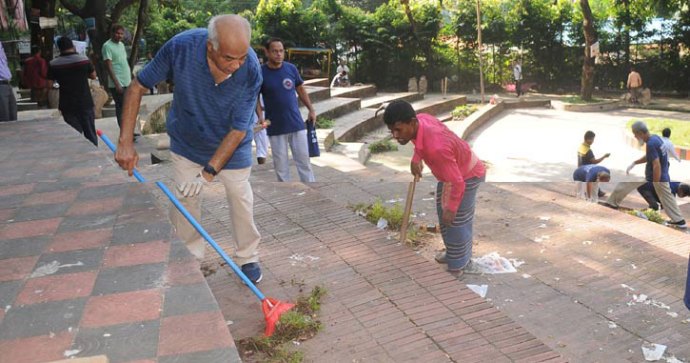 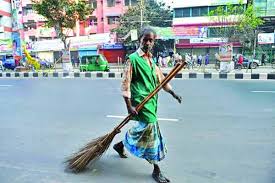 পরিচ্ছন্নতা কর্মীগণ বিদ্যালয় ,অফিস,হাসপাতাল এবং রাস্তা পরিষ্কার করে পরিবেশ পরিছন্ন ও নিরাপদ রাখেন।
পরিবহন শ্রমিক
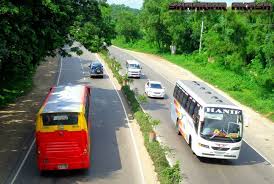 একস্থানথেকেঅন্য স্থানে চলাচলেরজন্য এবং মালামাল পরিবহনের জন্য আমরা যানবাহন ব্যবহারকরি।যেমন নৌকা,রিকশা,বাস,
রেলগাড়ি,ট্রাক,টলি এবং ট্যাক্সি ইত্যাদি।
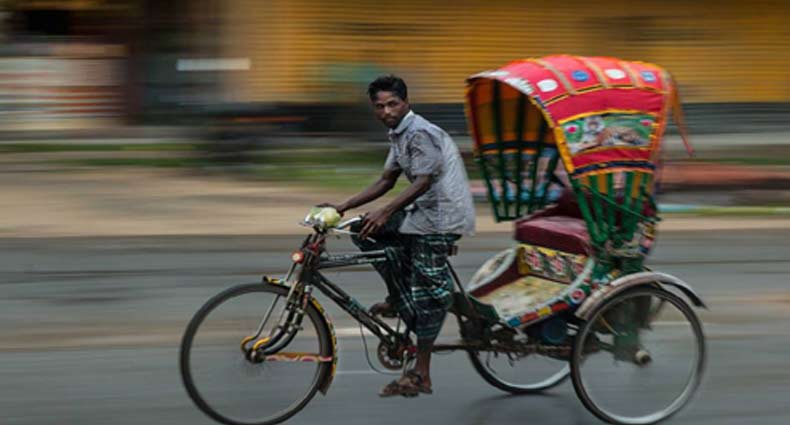 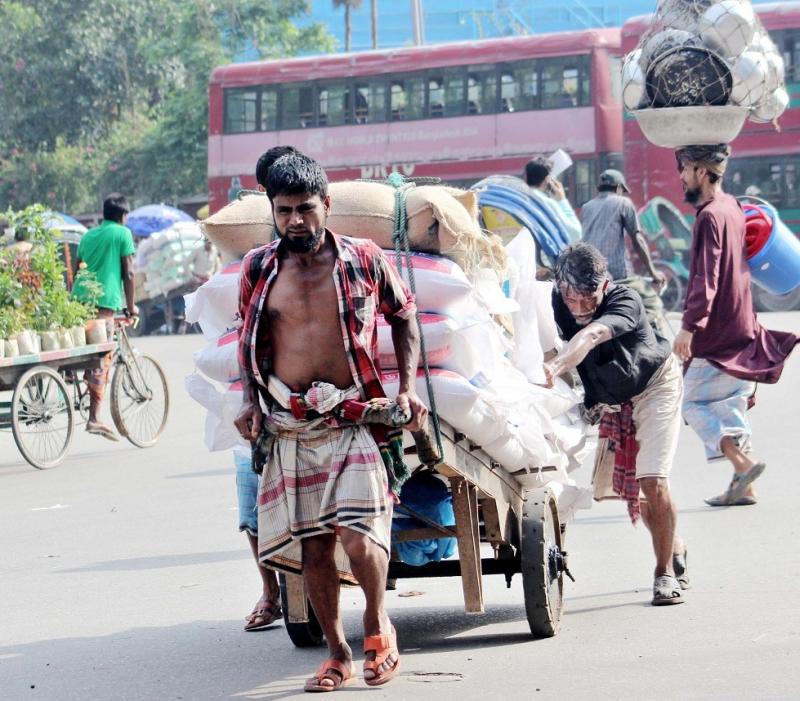 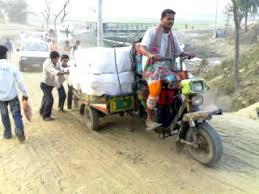 এই পেশাগুলোর সাথে জড়িত লোকজন হল পরিবহন শ্রমিক।
পাঠ্য বইয়ের সাথে সংযোগ। পৃষ্ঠা নং-(32-33)
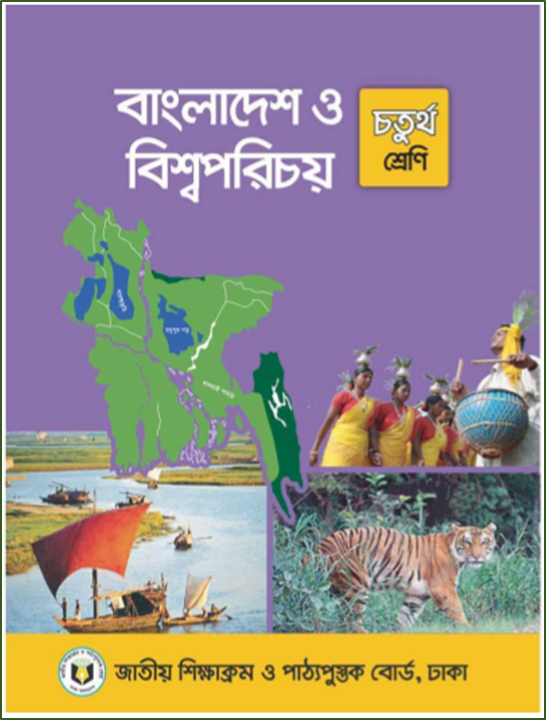 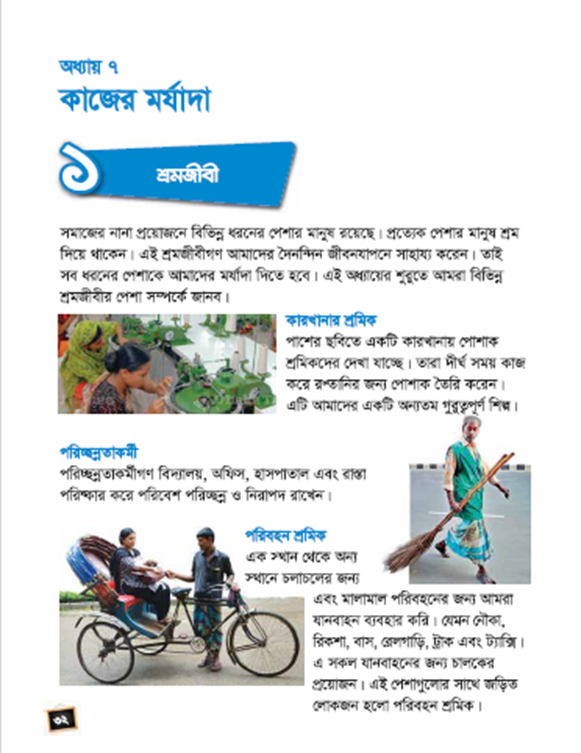 জোড়ায় কাজ
শিক্ষার্থীরা জোড়ায় পাঠ্যাংশটুকু রিডিং পড়বে।
শিক্ষার্থীর পাঠ
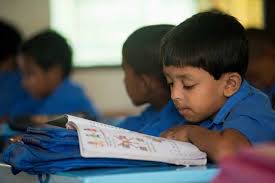 মূল্যায়ন
নিচের প্রশ্নগুলোর উত্তর লিখ।
১.কায়িক শ্রমভিত্তিক একটি কাজের নাম লেখ।
২।পরিবহন শ্রমিক কি কাজ করে?
৩।পরিচ্ছন্নতাকর্মীর কাজ কি? 
4.কোন কোন কাজে পুরুষের সাথে নারীরাও অংশগ্রহণ করে?
পরিকল্পিত কাজ
নিচের ছকের পেশাগুলো সম্পর্কে আলোচনা করে তারা কোথায় এবং কী কাজ করেন তা লেখ।
ধন্যবাদ
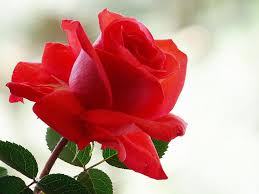